Coronavirus Mask Decontamination
N95 Mask Materials
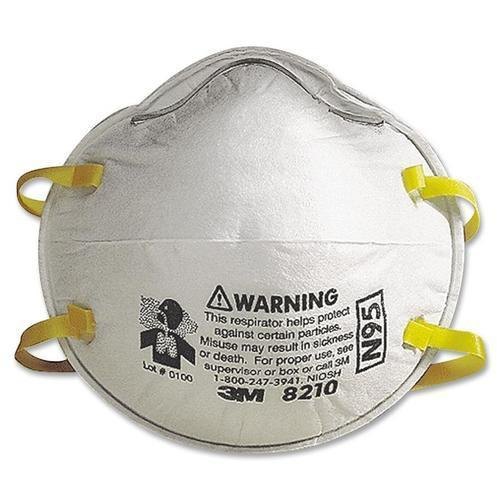 Non-woven polypropylene (other materials possible)
Various elastic strap materials
Varying materials on both sides of PP (optional)
Metal nose piece (for fitting to nose) (optional)
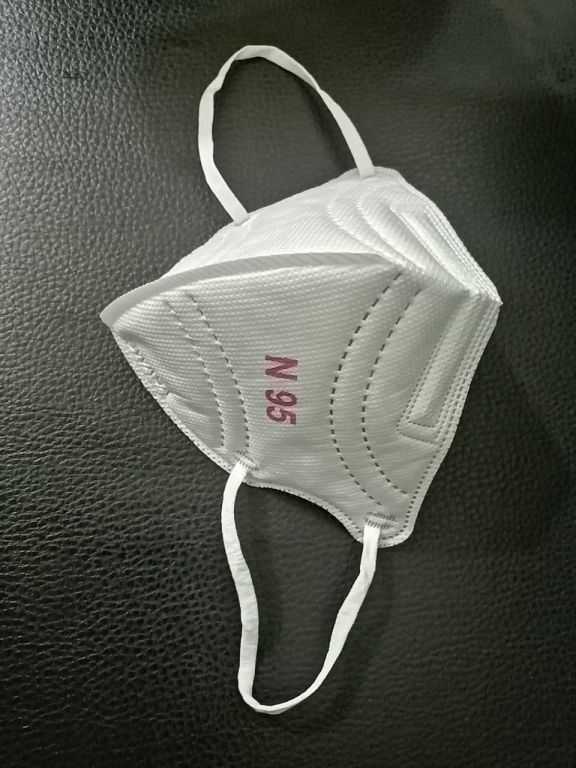 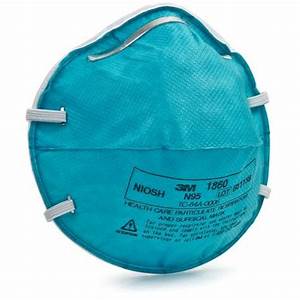 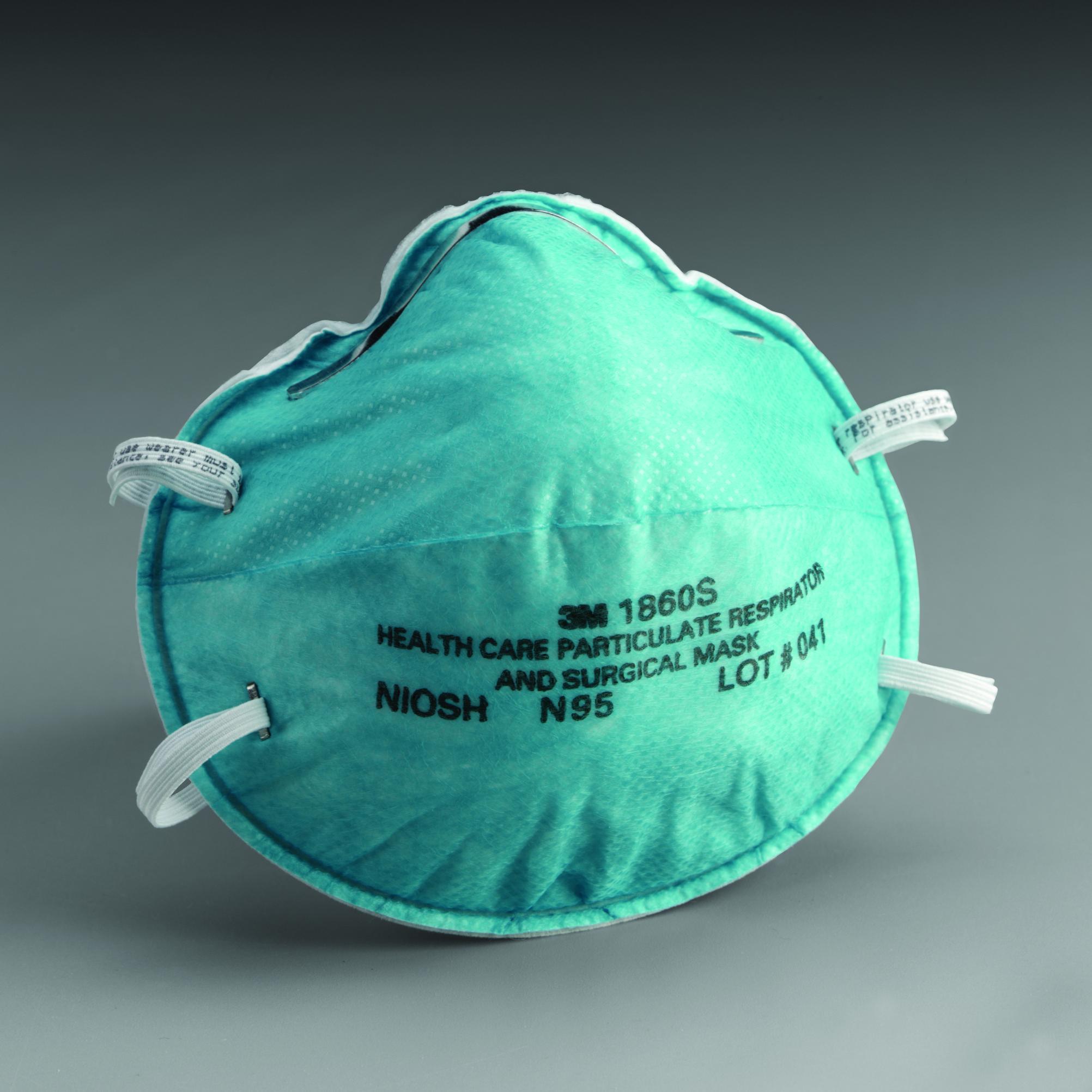 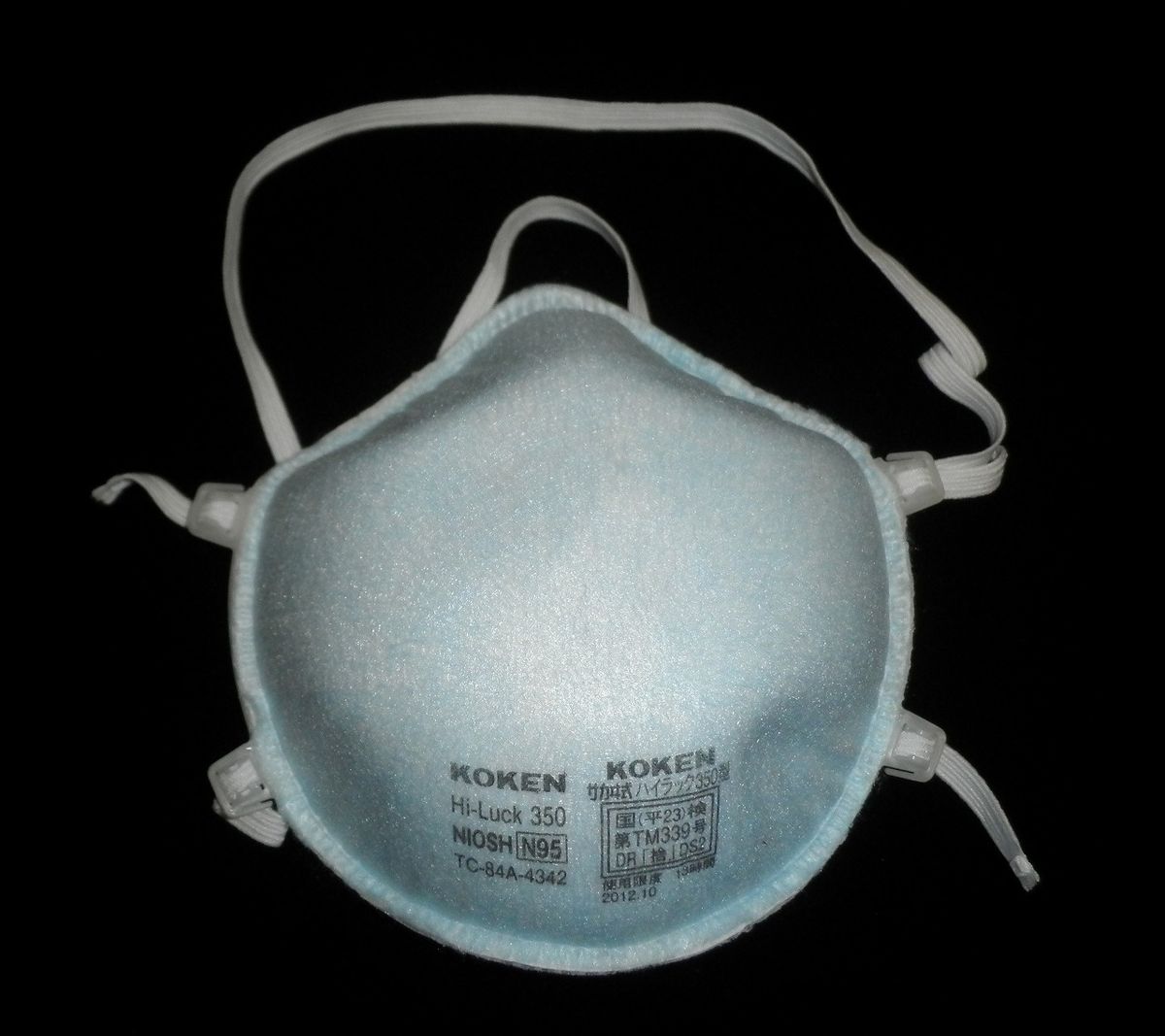 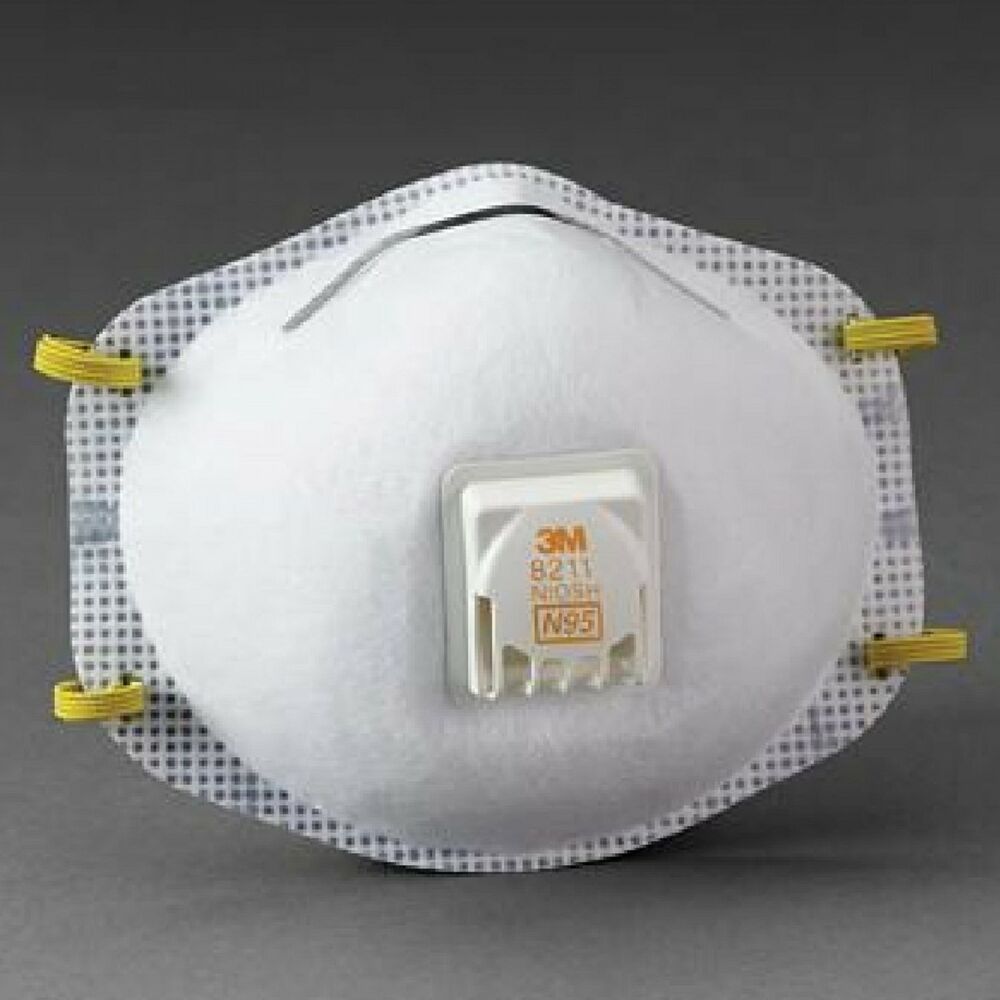 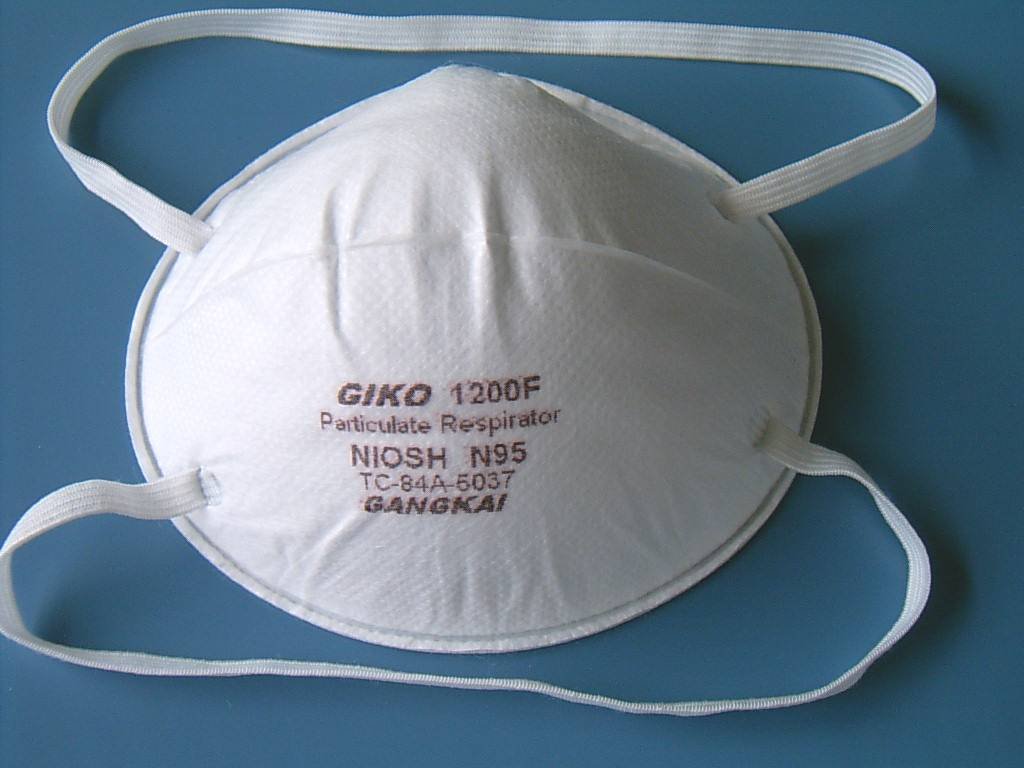 Sterilization / Decontamination Methods
Steam – 121C for 15 minutes, 131 for 3 minutes
Dry Heat – 170C for 30 minutes
Radiation - >25 kGy
Gas – ETO, ClO2, NO2, O3
Vapor – H2O2 vapor or aerosol delivery, H2O2 Plasma (AST)
Materials & Processes
X
X
Process Issues
X
Steam or H2O2
Steam – uses hospital sterilizers, available capacity unknown, potential effects on non-critical components unknown.
Vapor – retrofit room with H2O2 generator external, capacity could be extensive, potential effects on non-critical components unknown.

Expecting a variable mix of N95 masks in any load, the effects of steam or H2O2 can’t be accurately predicted. Lot’s of conflicting reports. Impact on strap elastics is likely the major factory in reuse.